@TUDigitalHealth
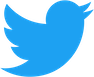 Heading 1 – wenn benötigt
Heading 2 – wenn benötigt
Titel der Präsentation
Untertitel
Veranstaltung
Inhalte des Beispielfoliensatzes
Elemente des Corporate Design der TU Dresden
Logo
Schrift
Farben
Raster
Vorlagendatei speichern
Barrierefreiheit
Zweitlogos – Anordnungsmöglichkeiten auf Titel- und Inhaltsfolien
Hinweise zum Umgang mit der Präsentationsvorlage
Beispielseiten mit Inhalten der TU Dresden
TU Dresden
Diagramme
Infografiken
DRESDEN-concept